عنوان : ماتریس SWOT
S
W
نقاط ضعف
نقاط قوت
SWOT
Analysis
O
T
فرصت ها
تهدیدها
[Speaker Notes: http://vmojahed.ir/shop/]
Strengths
قوت
محتوای مورد نظر شما      
 محتوای مورد نظر شما 
محتوای مورد نظر شما	
	محتوای مورد نظر شما 
محتوای مورد نظر شما       محتوای مورد نظر شما
			محتوای مورد نظر شما       
	محتوای مورد نظر شما
محتوای مورد نظر شما       محتوای مورد نظر شما
S
W
O
T
[Speaker Notes: http://vmojahed.ir/shop/]
S
عنوان
عنوان
نقاط قوت
---
---
عنوان
محتوای مورد نظر شما      
 محتوای مورد نظر شما 
محتوای مورد نظر شما
محتوای مورد نظر شما      
محتوای مورد نظر شما
محتوای مورد نظر شما      
محتوای مورد نظر شما
[Speaker Notes: http://vmojahed.ir/shop/]
S
قوت ها
محتوای مورد نظر شما      
 محتوای مورد نظر شما 
محتوای مورد نظر شما
S
W
O
T
[Speaker Notes: http://vmojahed.ir/shop/]
ضعف
Weaknesses
محتوای مورد نظر شما      
 محتوای مورد نظر شما 
محتوای مورد نظر شما	
	محتوای مورد نظر شما 
محتوای مورد نظر شما       محتوای مورد نظر شما
			محتوای مورد نظر شما       
	محتوای مورد نظر شما
محتوای مورد نظر شما       محتوای مورد نظر شما
S
W
O
T
[Speaker Notes: http://vmojahed.ir/shop/]
W
عنوان
عنوان
نقاط ضعف
---
---
عنوان
محتوای مورد نظر شما      
 محتوای مورد نظر شما 
محتوای مورد نظر شما
محتوای مورد نظر شما      
محتوای مورد نظر شما
محتوای مورد نظر شما      
محتوای مورد نظر شما
[Speaker Notes: http://vmojahed.ir/shop/]
W
ضعف ها
محتوای مورد نظر شما      
 محتوای مورد نظر شما 
محتوای مورد نظر شما
S
W
O
T
[Speaker Notes: http://vmojahed.ir/shop/]
Opportunities
فرصت ها
محتوای مورد نظر شما      
 محتوای مورد نظر شما 
محتوای مورد نظر شما	
	محتوای مورد نظر شما 
محتوای مورد نظر شما       محتوای مورد نظر شما
			محتوای مورد نظر شما       
	محتوای مورد نظر شما
محتوای مورد نظر شما       محتوای مورد نظر شما
S
W
O
T
[Speaker Notes: http://vmojahed.ir/shop/]
عنوان
عنوان
فرصت ها
---
---
عنوان
محتوای مورد نظر شما      
 محتوای مورد نظر شما 
محتوای مورد نظر شما
محتوای مورد نظر شما      
محتوای مورد نظر شما
محتوای مورد نظر شما      
محتوای مورد نظر شما
O
[Speaker Notes: http://vmojahed.ir/shop/]
فرصت ها
محتوای مورد نظر شما      
 محتوای مورد نظر شما 
محتوای مورد نظر شما
O
S
W
O
T
[Speaker Notes: http://vmojahed.ir/shop/]
تهدیدها
Threats
محتوای مورد نظر شما      
 محتوای مورد نظر شما 
محتوای مورد نظر شما	
	محتوای مورد نظر شما 
محتوای مورد نظر شما       محتوای مورد نظر شما
			محتوای مورد نظر شما       
	محتوای مورد نظر شما
محتوای مورد نظر شما       محتوای مورد نظر شما
S
W
O
T
[Speaker Notes: http://vmojahed.ir/shop/]
عنوان
عنوان
تهدیدات
s
s
عنوان
محتوای مورد نظر شما      
 محتوای مورد نظر شما 
محتوای مورد نظر شما
محتوای مورد نظر شما      
محتوای مورد نظر شما
محتوای مورد نظر شما      
محتوای مورد نظر شما
T
[Speaker Notes: http://vmojahed.ir/shop/]
تهدیدات
محتوای مورد نظر شما      
 محتوای مورد نظر شما 
محتوای مورد نظر شما
T
S
W
O
T
[Speaker Notes: http://vmojahed.ir/shop/]
نمونه اسلایدها : ماتریس SWOT
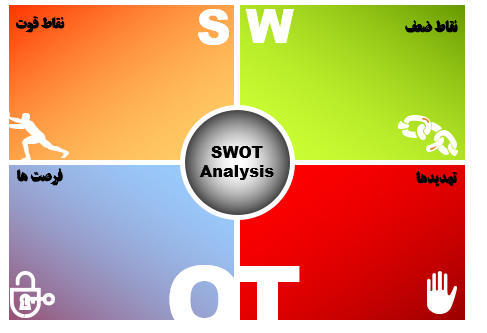 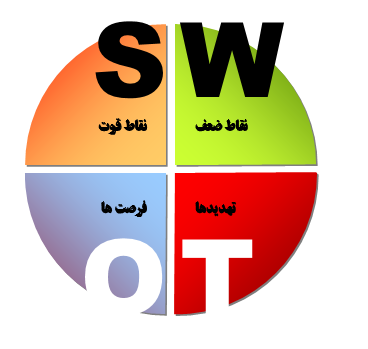 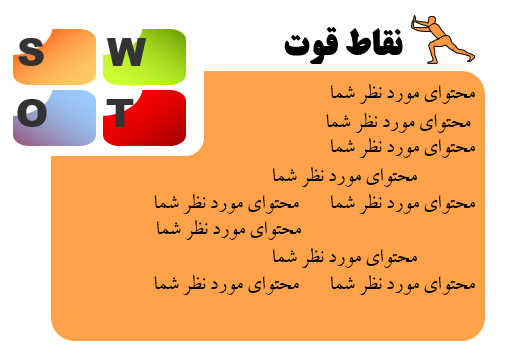 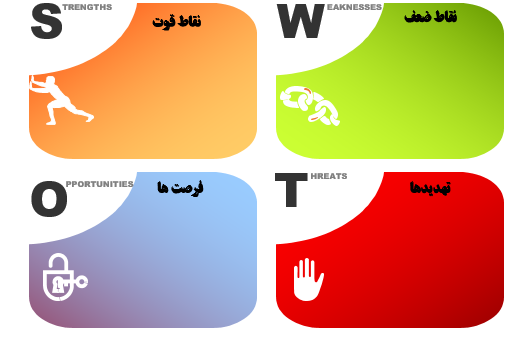 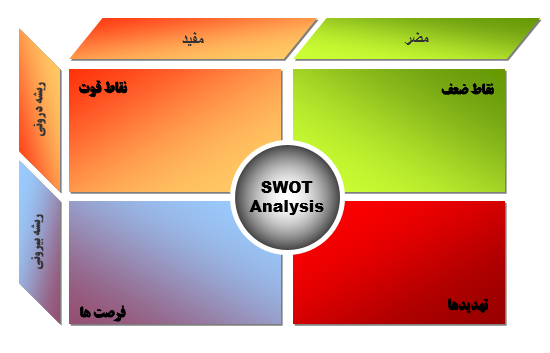 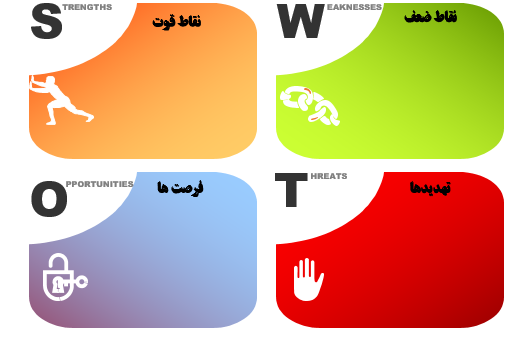 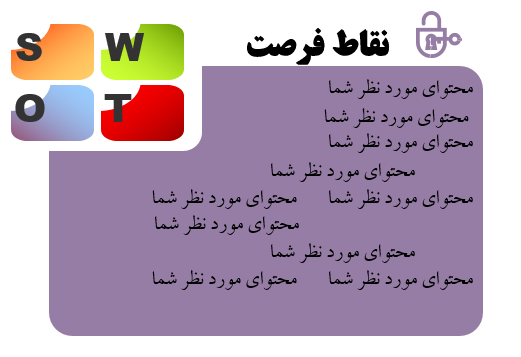 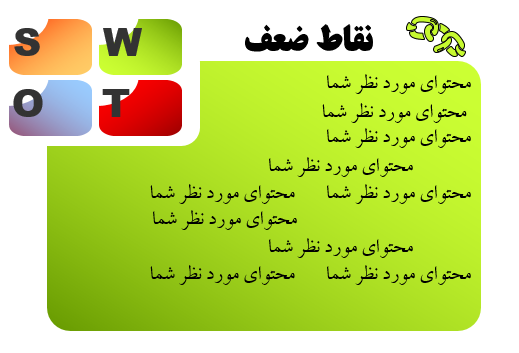 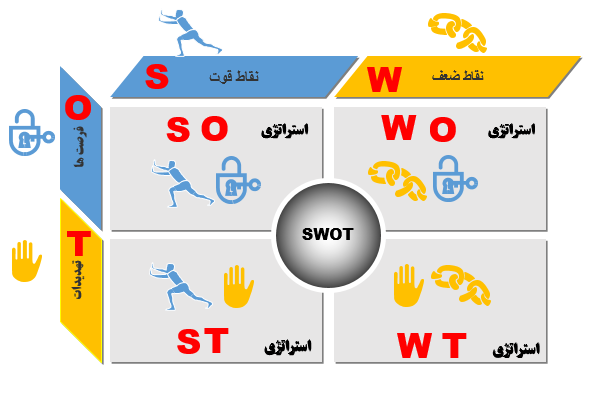 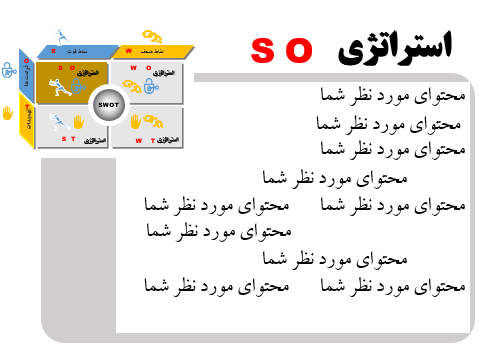 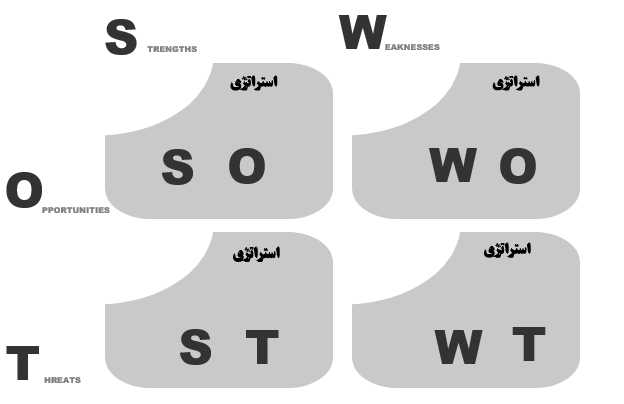 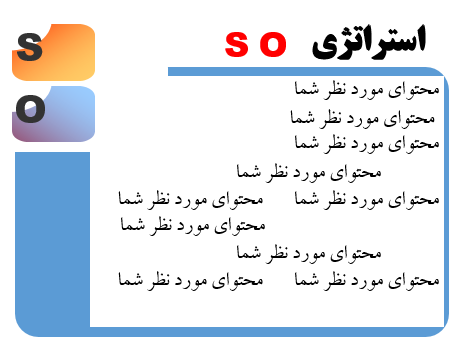 [Speaker Notes: http://vmojahed.ir/shop/]
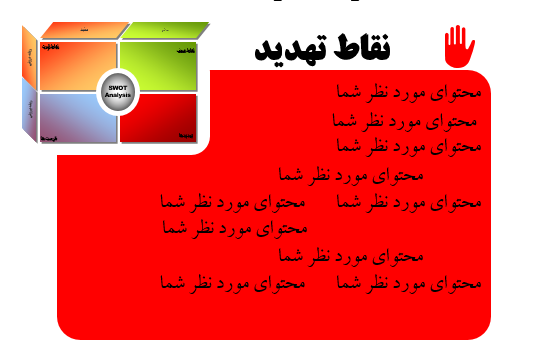 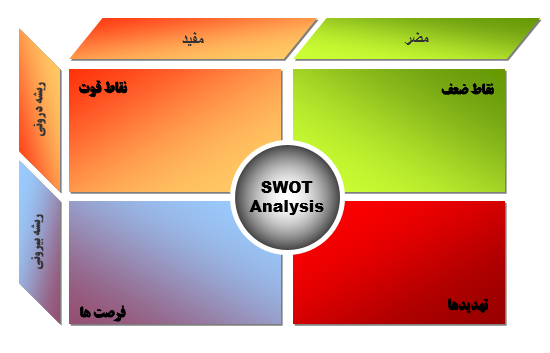 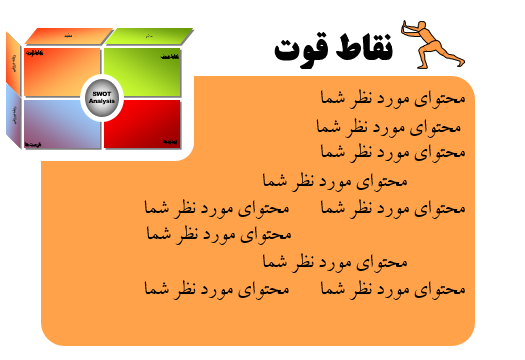 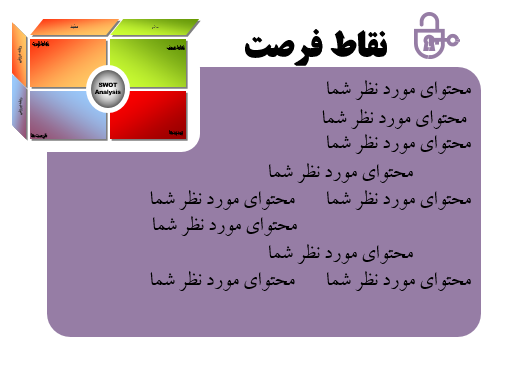 [Speaker Notes: http://vmojahed.ir/shop/]
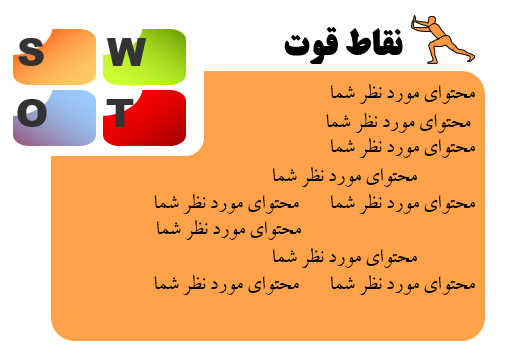 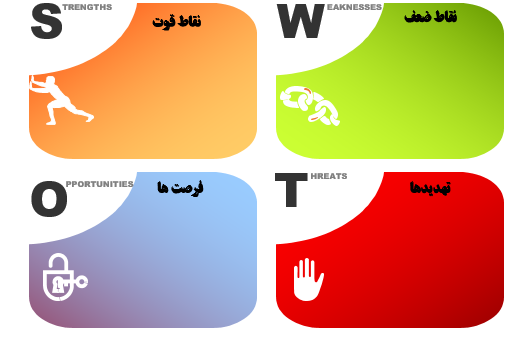 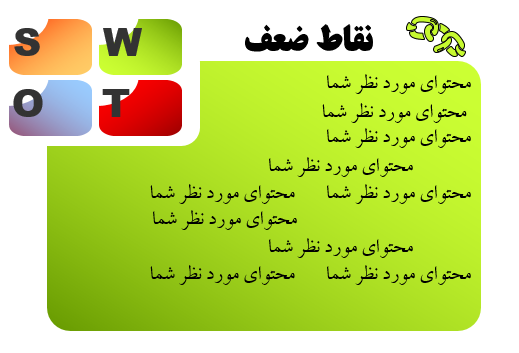 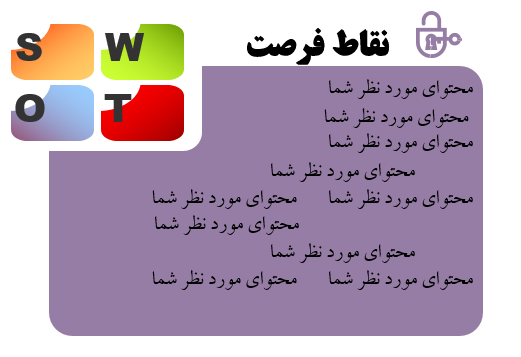 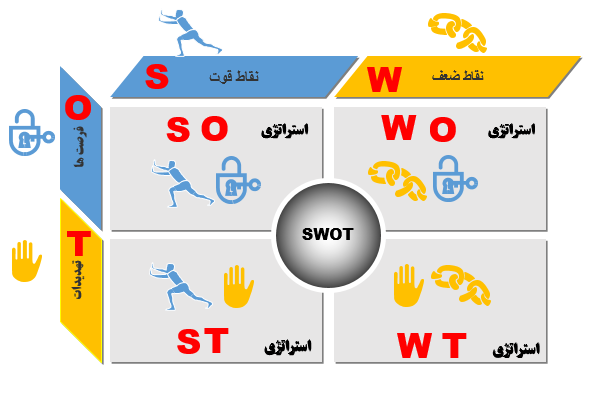 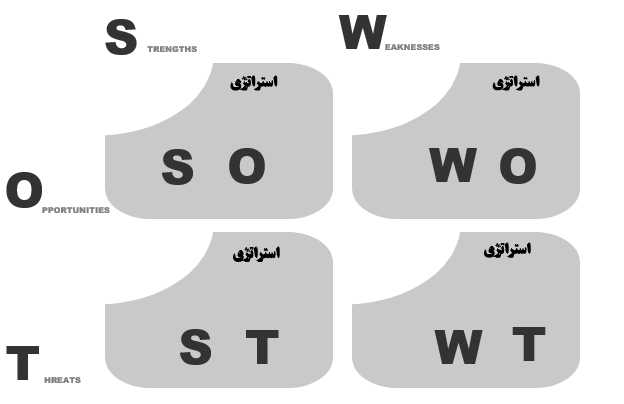 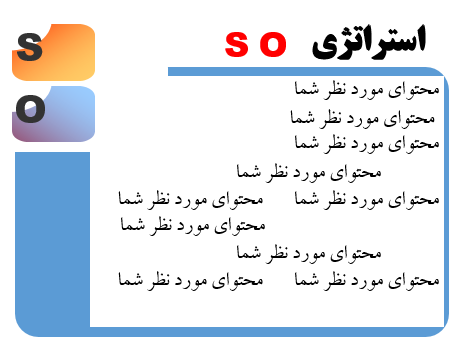 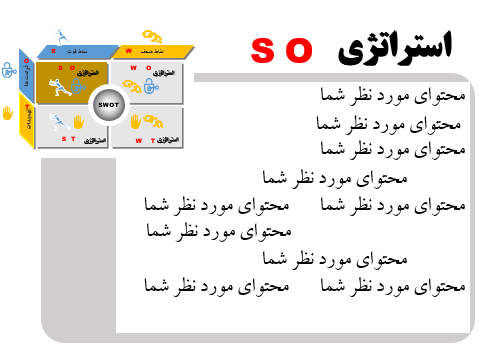 [Speaker Notes: http://vmojahed.ir/shop/]